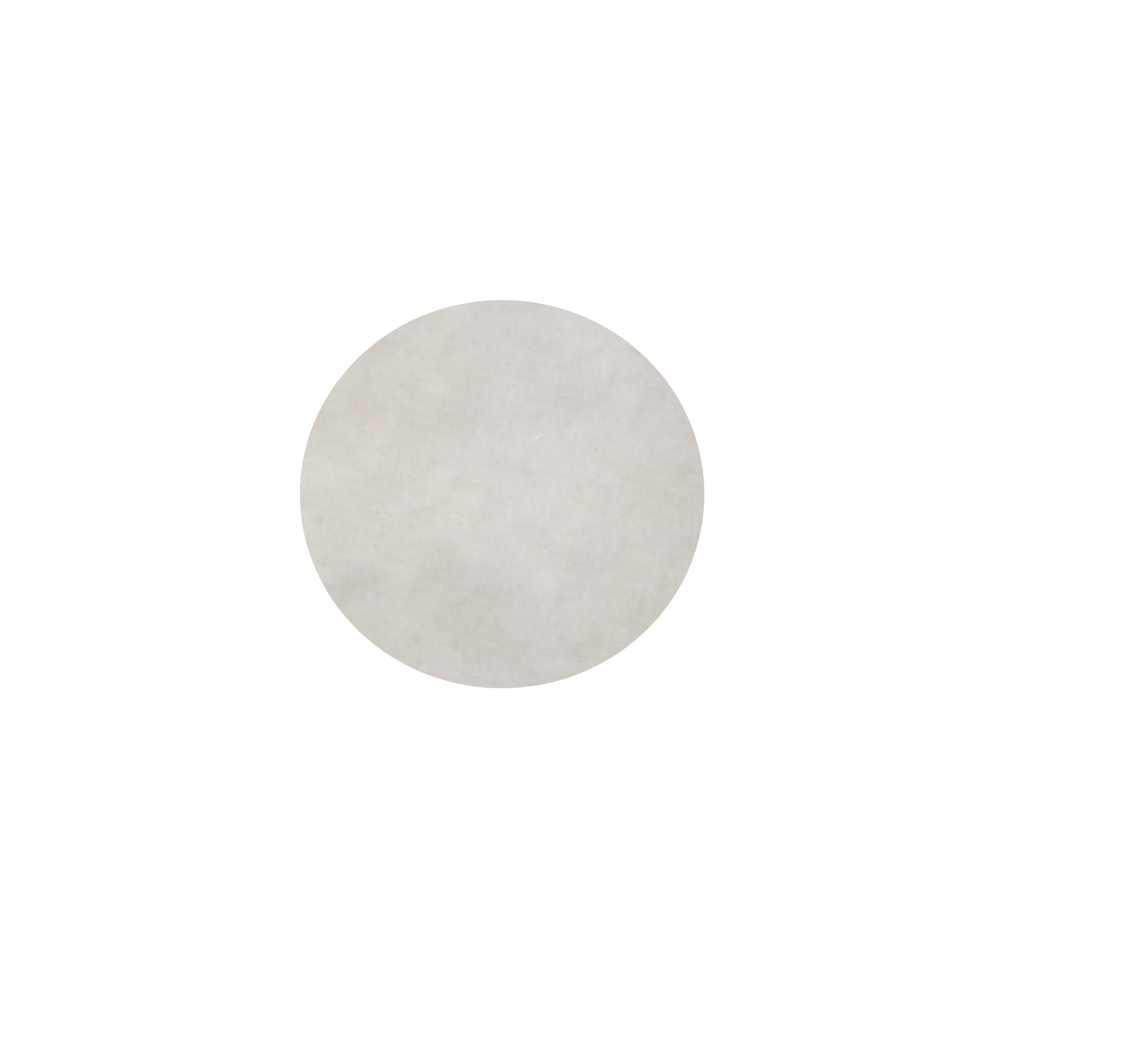 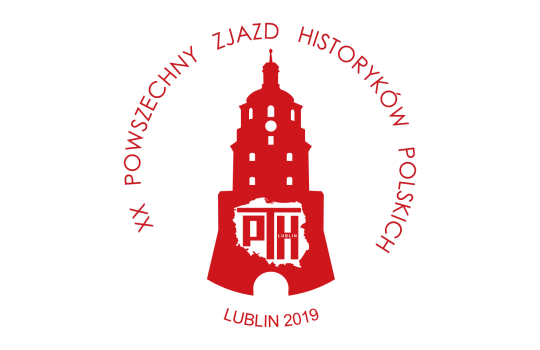 19 WRZEŚNIA 2019 R. 
SEKCJA 3. 
HISTORIA WCZESNONOWOŻYTNA
Edmund Kizik
Współczesne badania nad historią kultury w Polsce nowożytnej
kultura w Polsce nowożytnej / 
kultura Rzeczpospolitej / państwa polsko-litewskiego
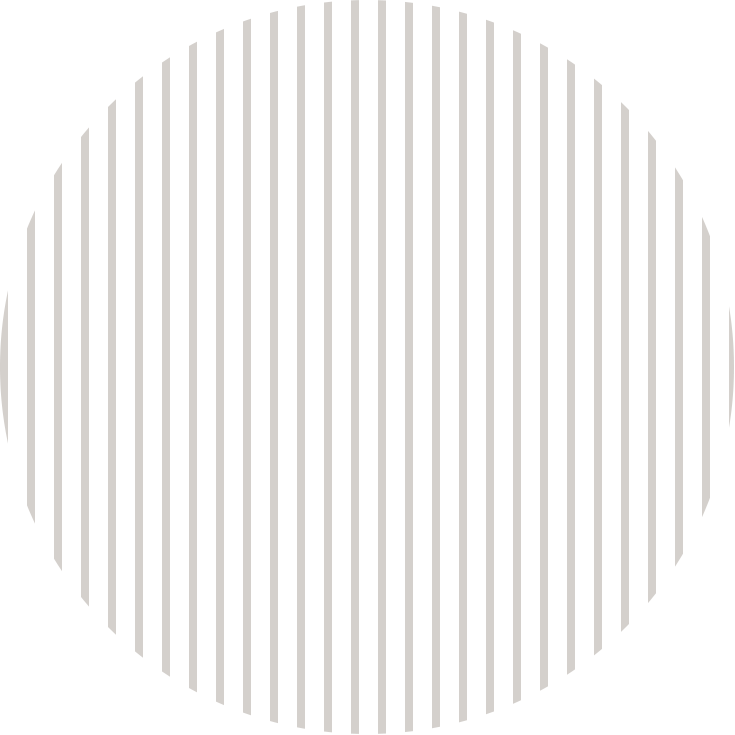 Kultura nowożytnej Rzeczpospolitej wielu narodów
Kultura narodowa?
Kultura Polaków?
Kultura polska?
Kultura w Polsce?
Kultura (kultury) Rzeczpospolitej?
Kultura społeczeństw Rzeczpospolitej?
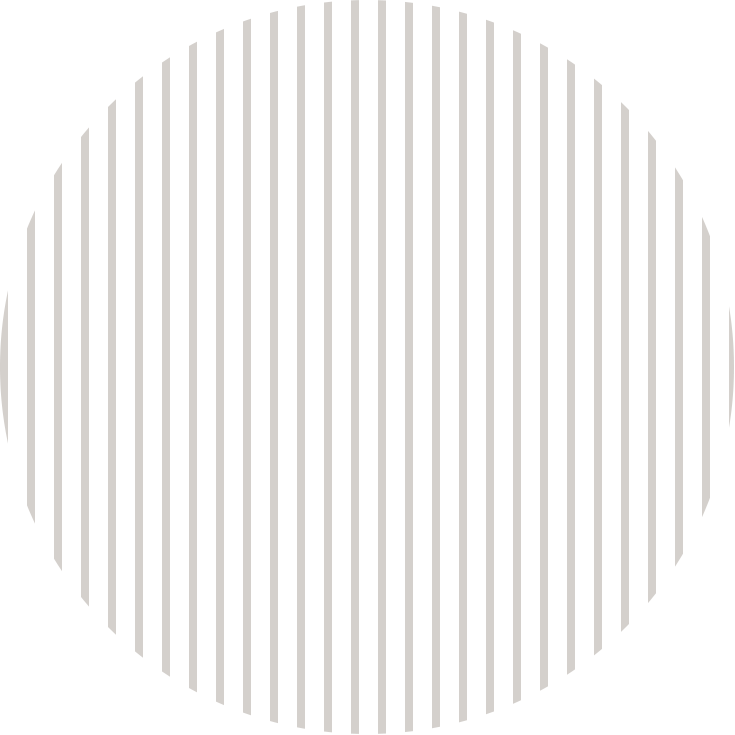 Najważniejsze polskie syntezy przełomu XX i XXI w wieku
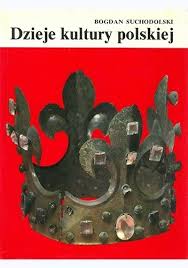 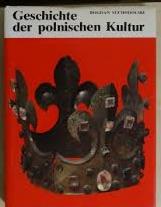 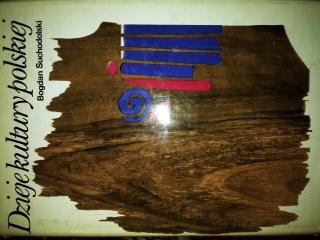 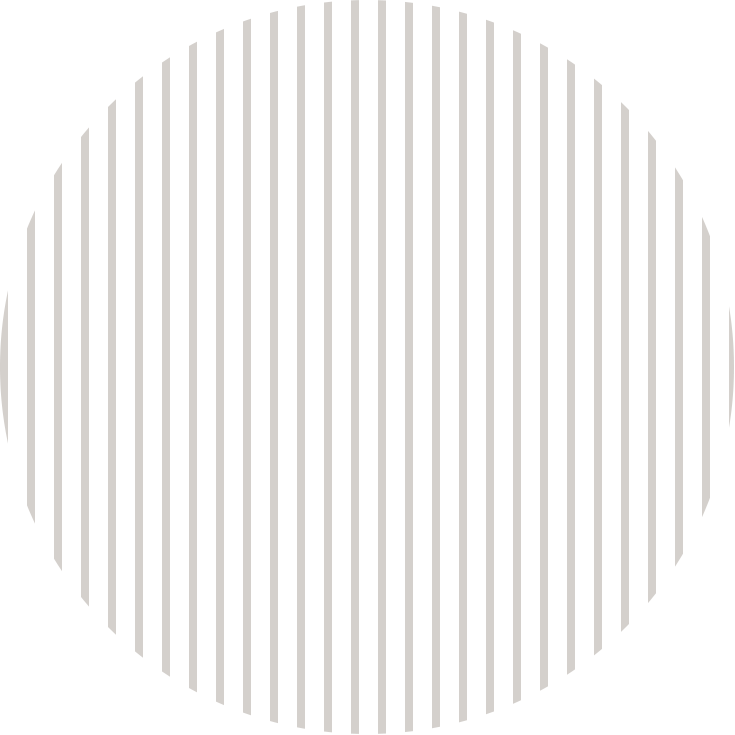 Bogdan Suchodolski 1980, 1986, 1997
Historia kultury w ujęciu Bohdana Suchodolskiego (1980, 1986, 1997):
Tradycyjny wykład, muzealno-encyklopedyczny polegający na chronologicznej enumeracji osiągnięć w układzie epok artystycznych i literackich: renesans / barok / oświecenie (klasycyzm)

dzieła z zakresu literatury
dzieła malarstwa, rzeźby, architektury; urbanistyka
nauka
myśl społeczna i filozoficzna
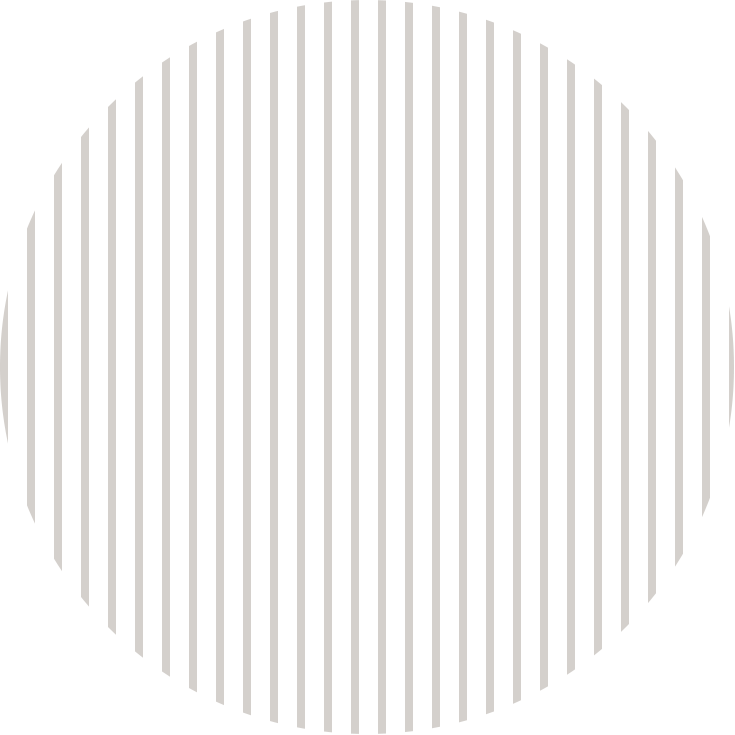 Najważniejsze polskie syntezy przełomu XX i XXI w wieku
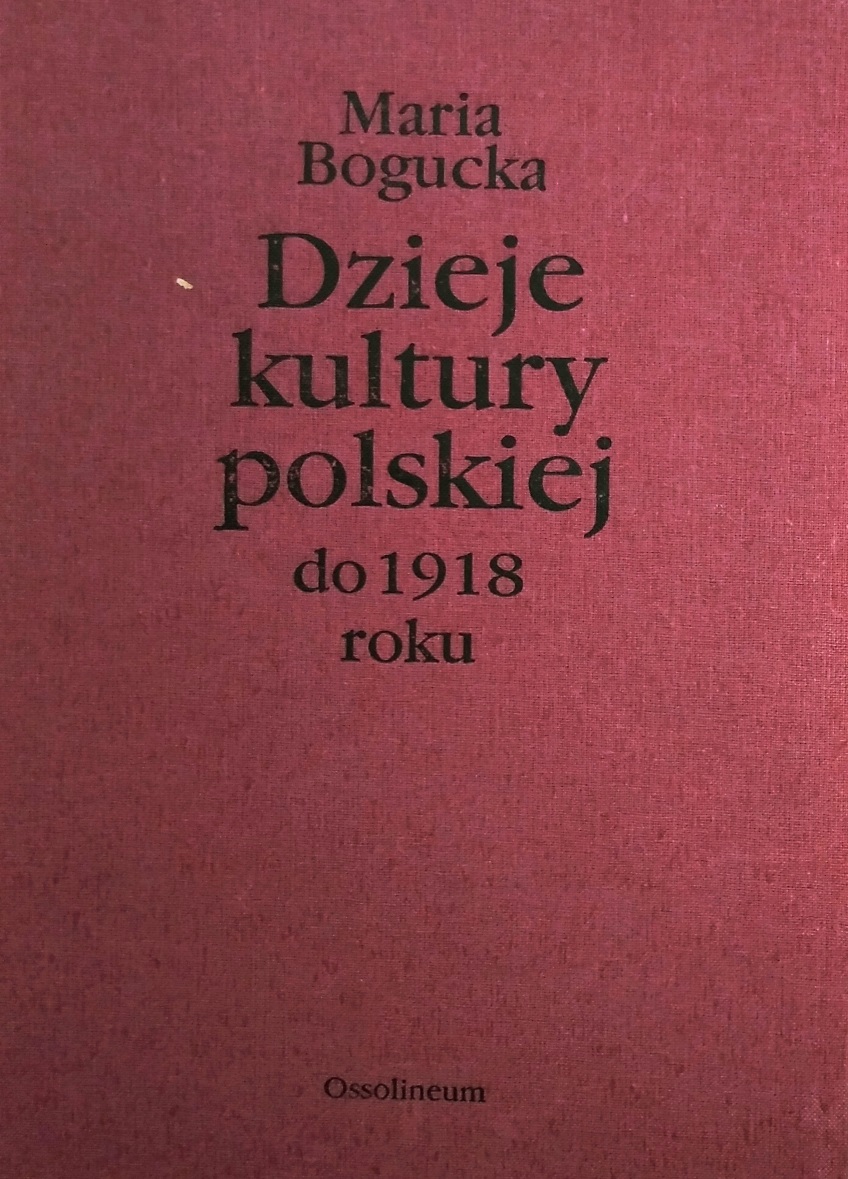 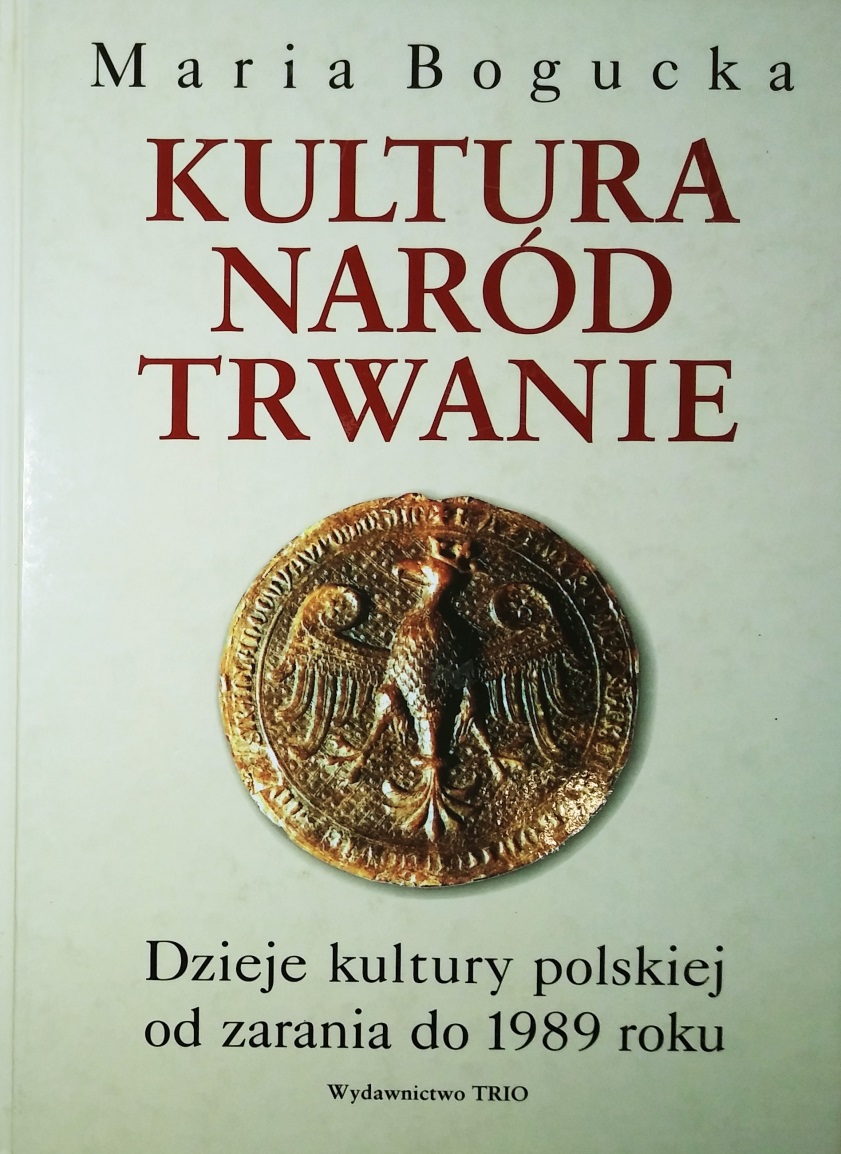 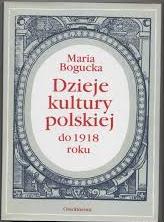 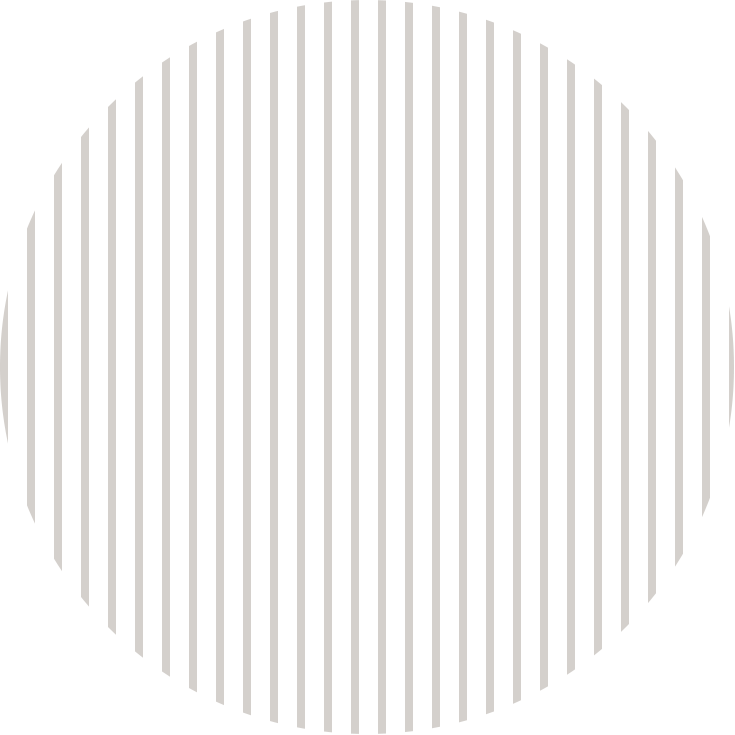 Maria Bogucka, 1987, 1991, 2008
Historia kultury w ujęciu Marii Boguckiej (1987, 1991, 2008):
Połączenie wykładu tradycyjnego z kwestiami :
społeczno-gospodarczymi 
ustrojowo-politycznymi
elementami obyczajowości i mentalności
aspektami życia codziennego
próba odejścia od schematu encyklopedycznego w oparciu o epoki rozwoju sztuki i literatury
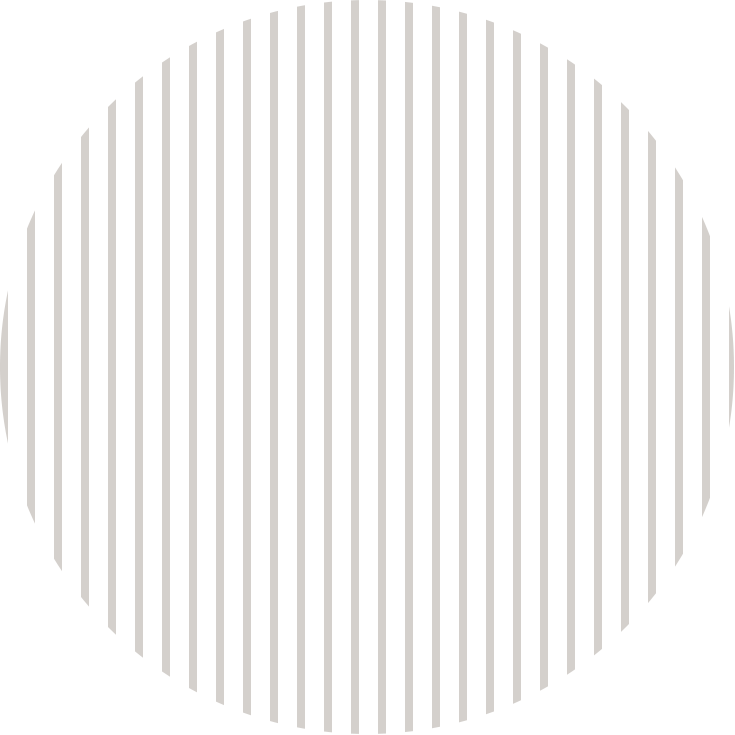 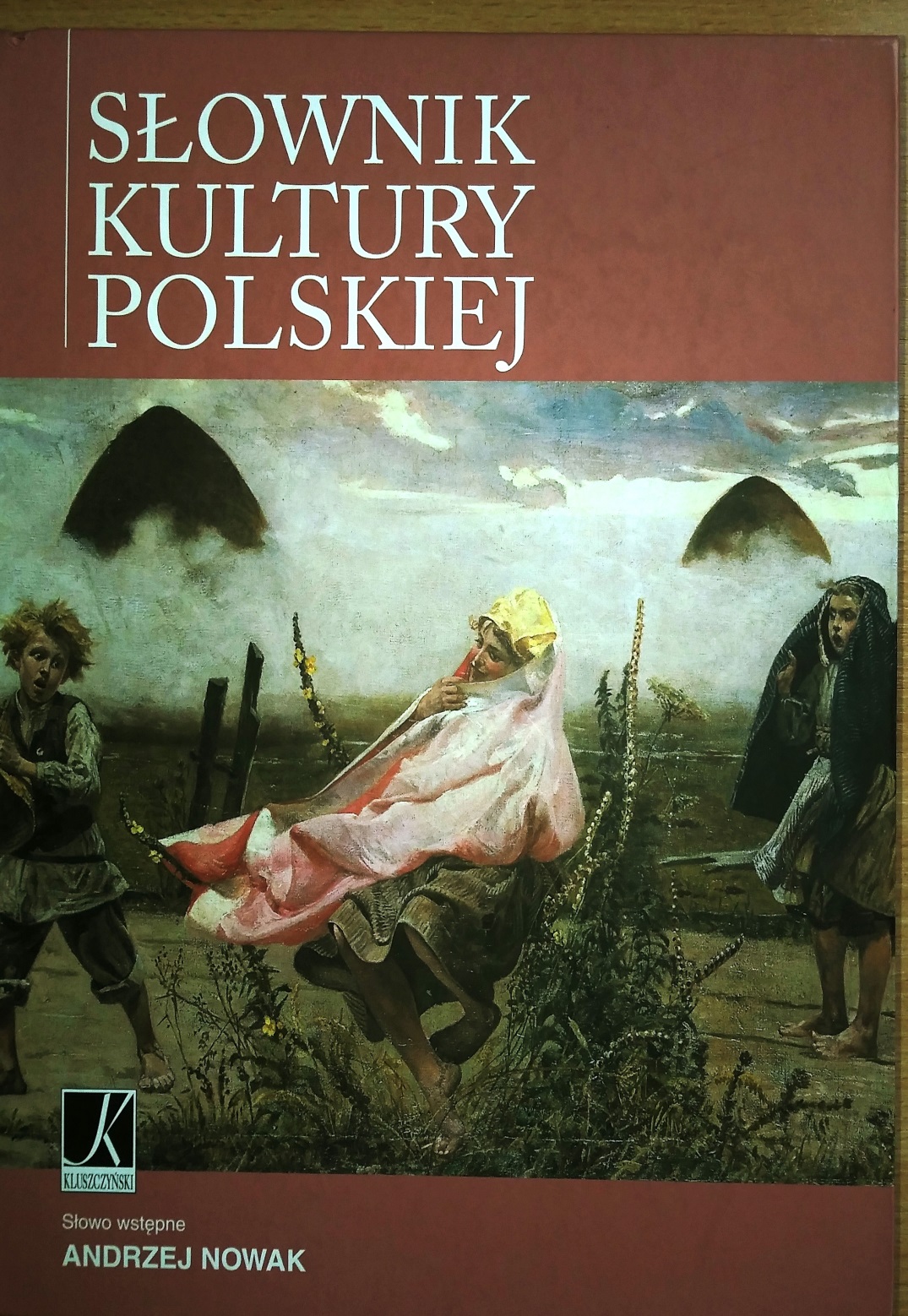 Słownik kultury polskiej, słowo wstępne, Andrzej Nowak, Kraków 2008
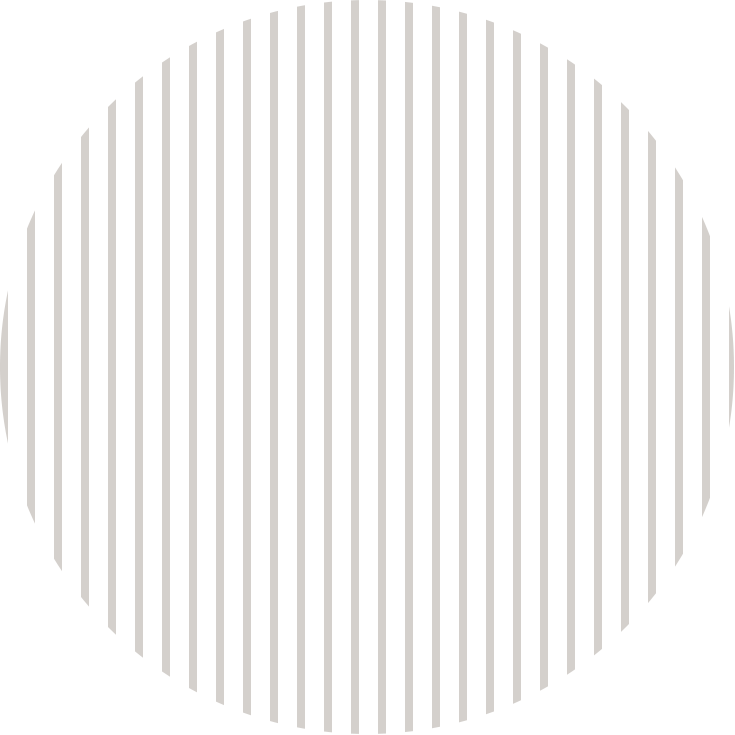 Niezbędne warunki umożliwiające powstanie nowoczesnej syntezy społecznej historii kultury nowożytnej Rzeczpospolitej:
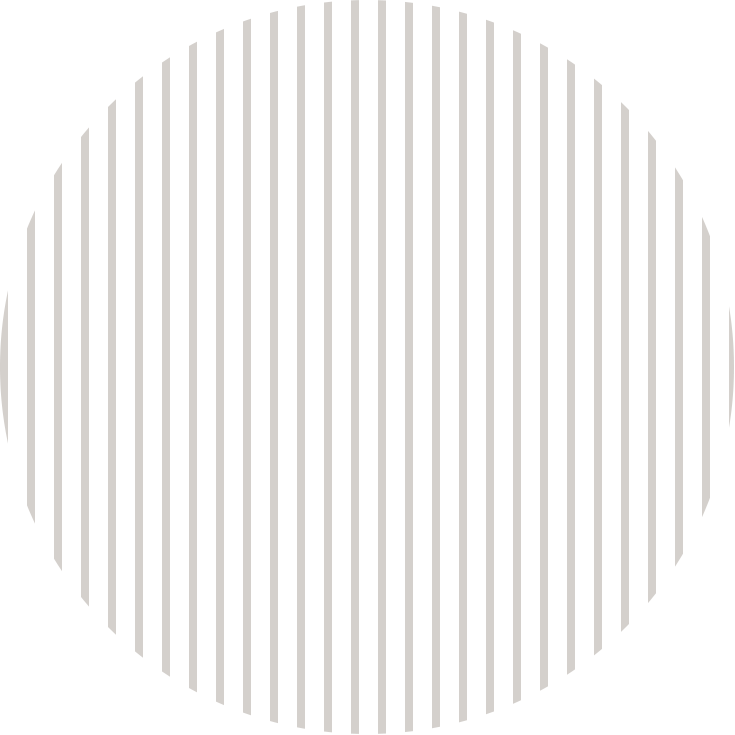 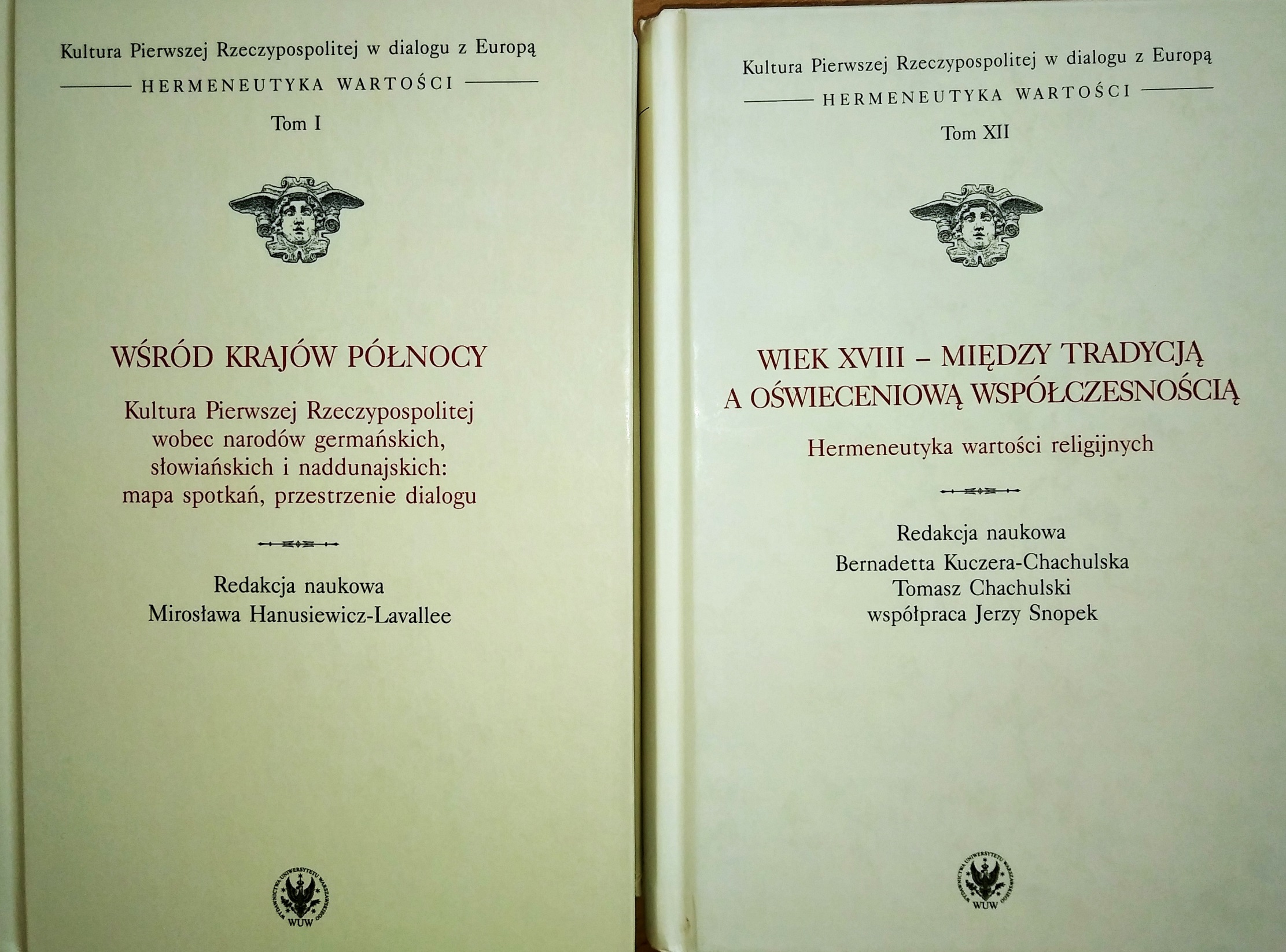 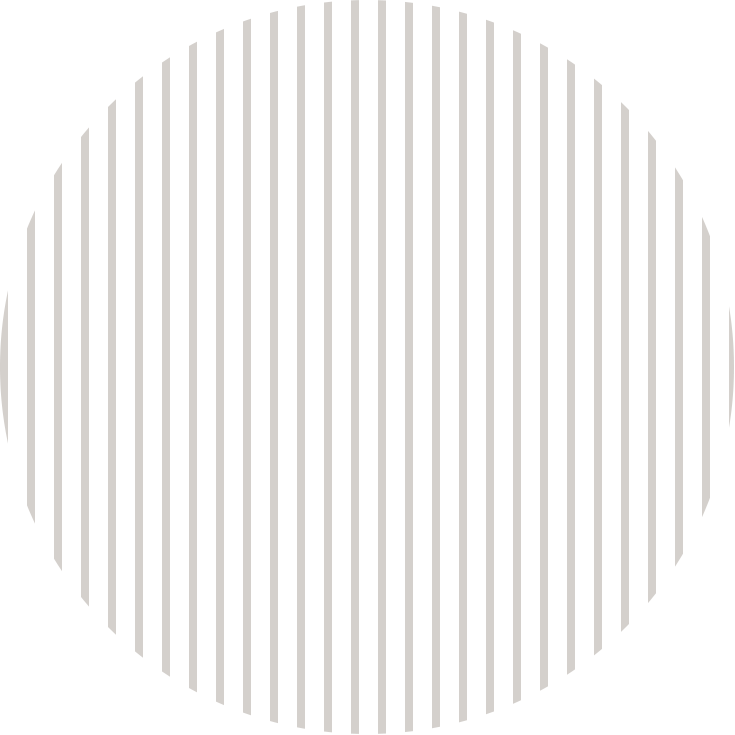 Hermeneutyka wartości. Kultura Rzeczpospolitej w dialogu z Europą, projekt zespołowy kierowany przez Alinę Nowicką-Jeżowa
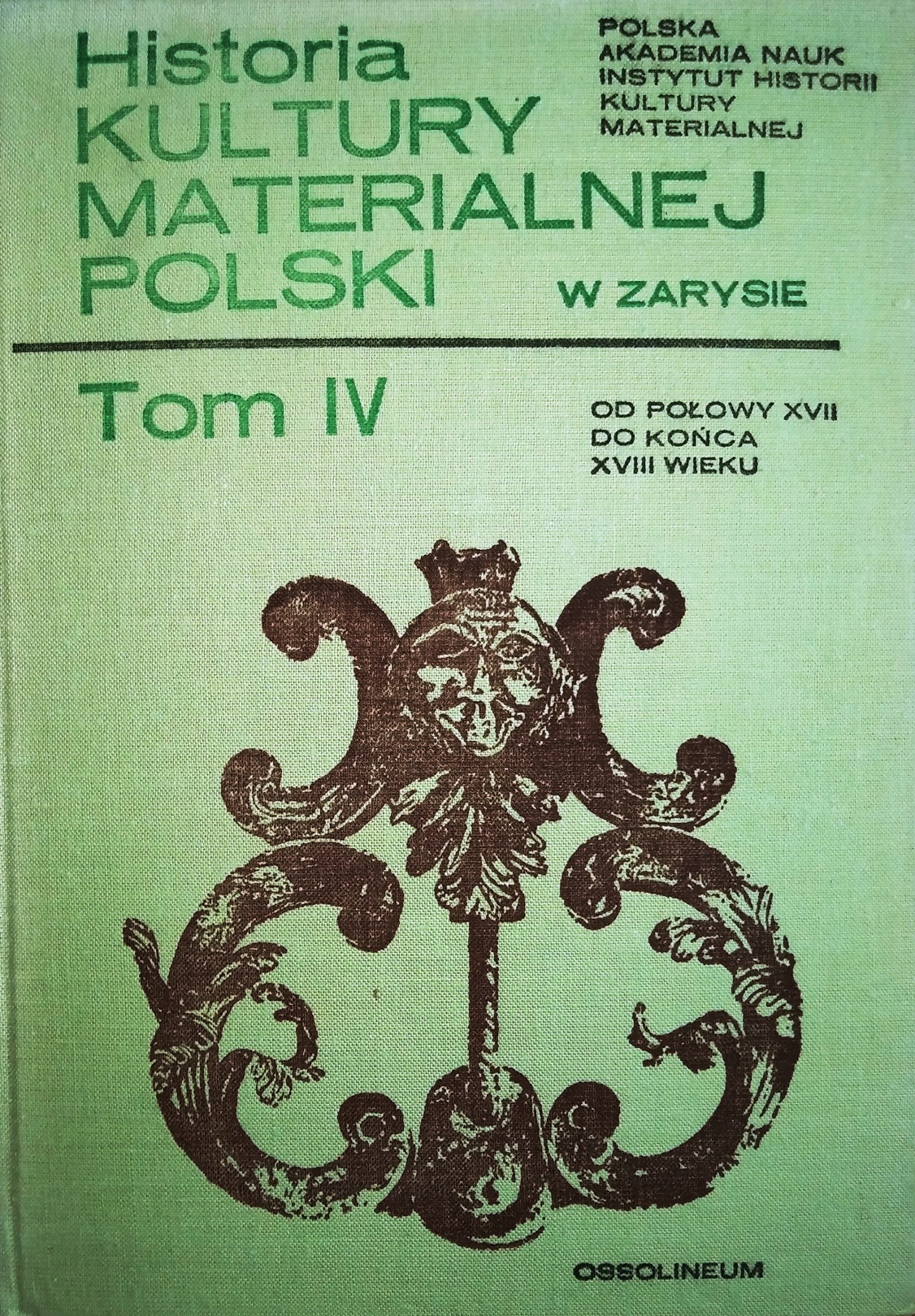 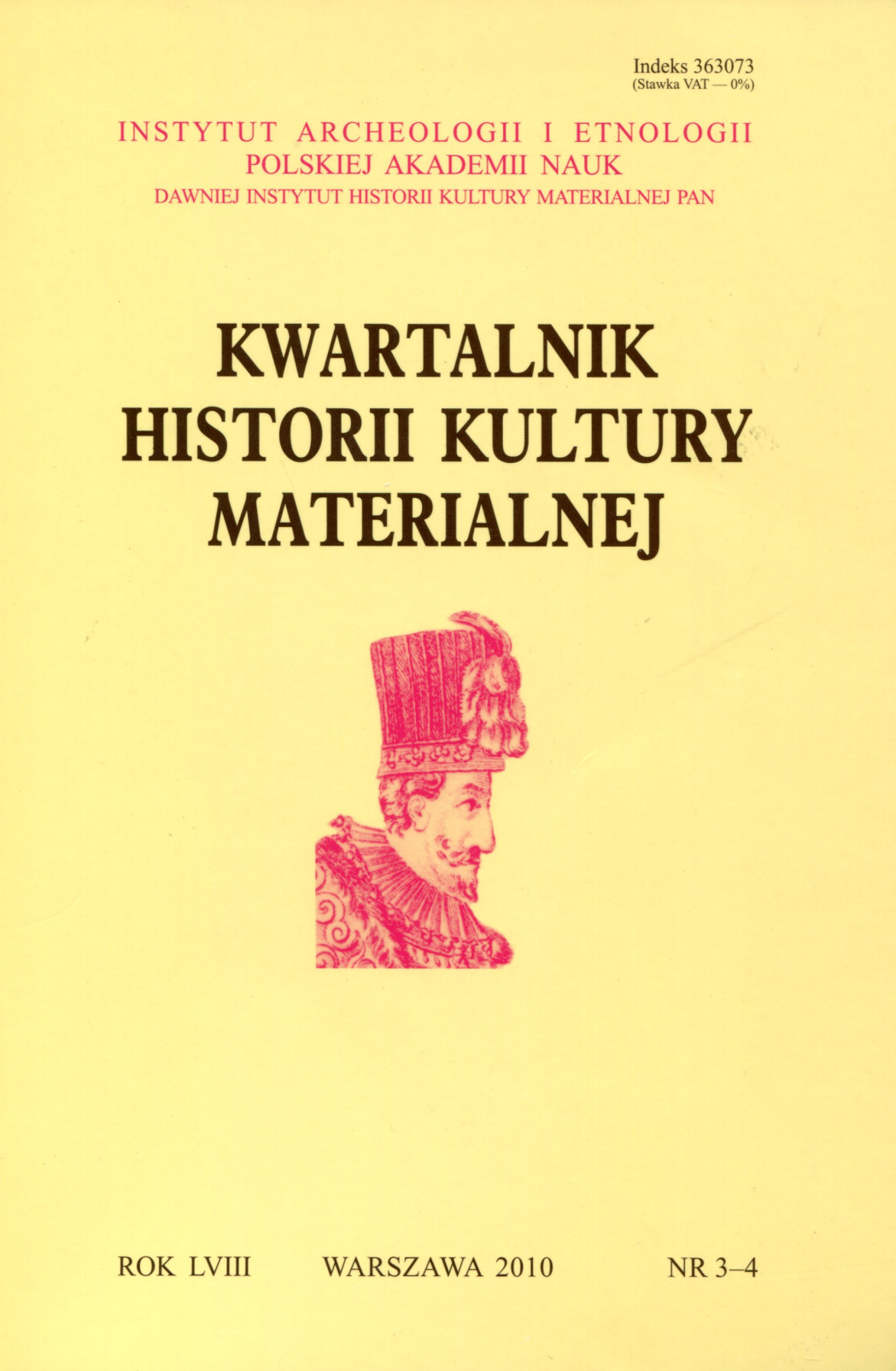 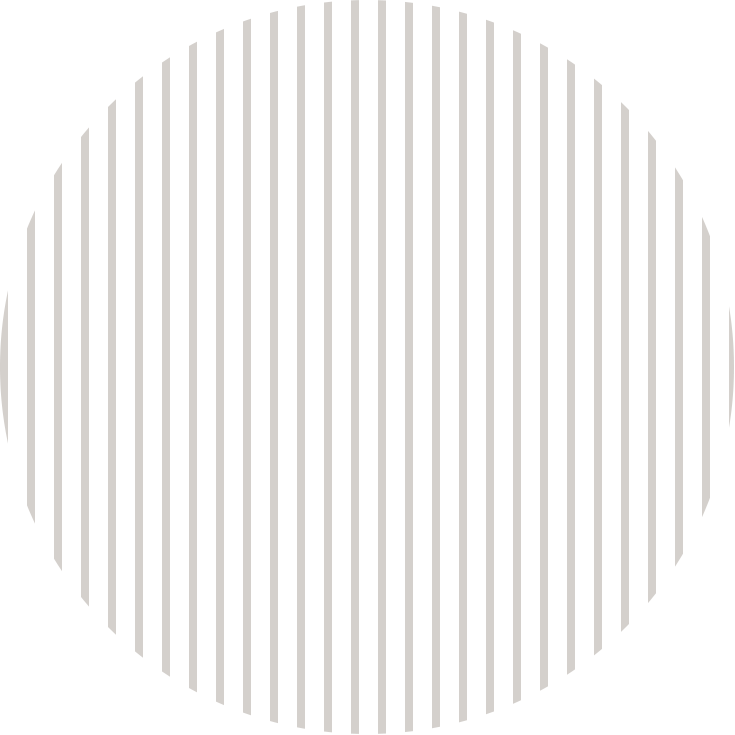 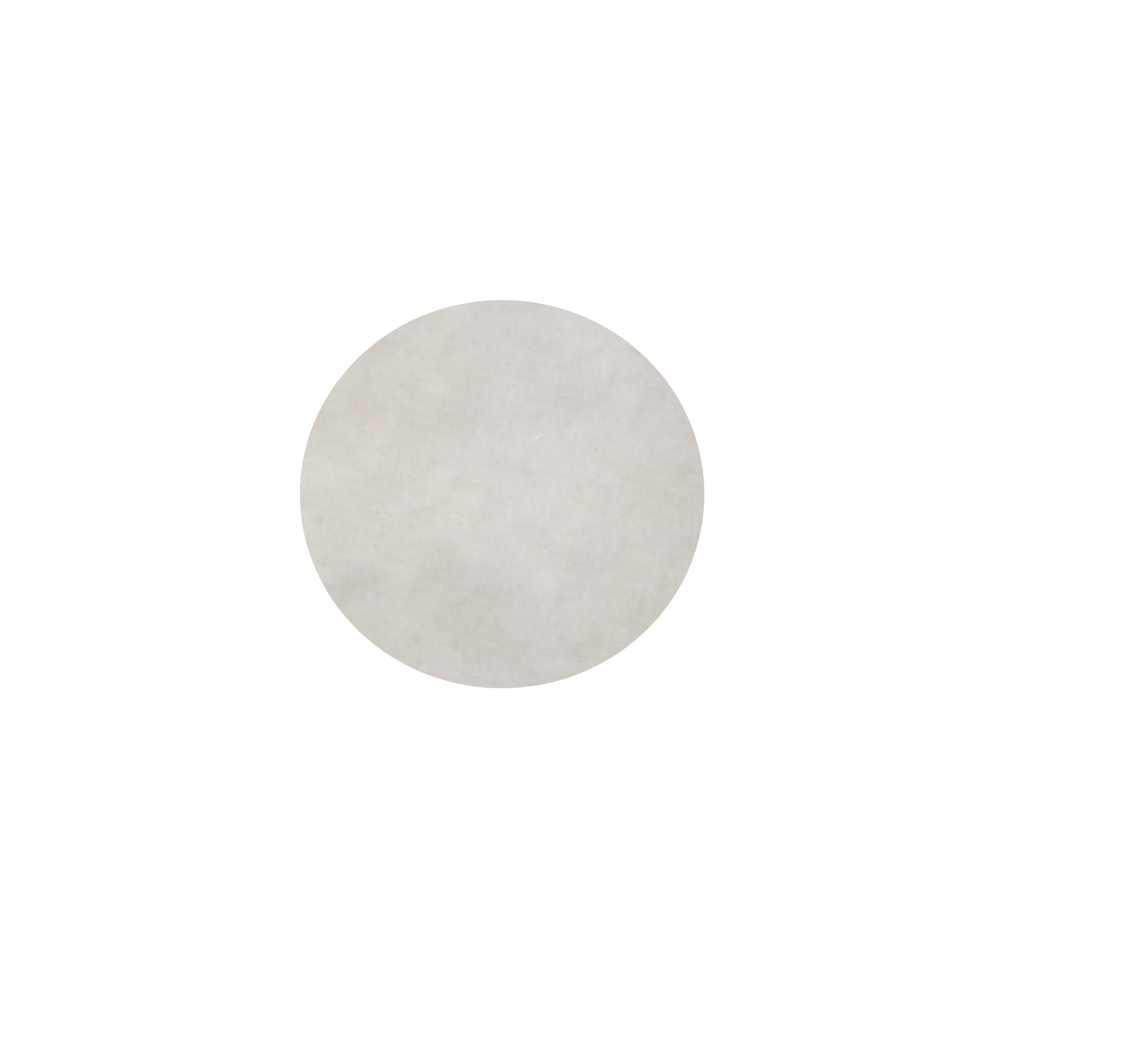 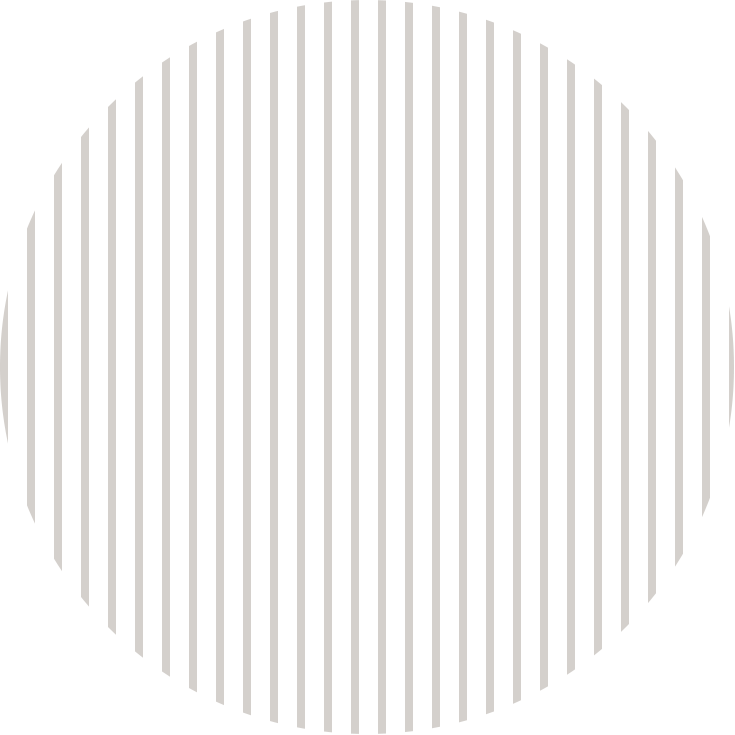 Zapraszam 
do dyskusji